Jeans in our days
“Fashion changes, but style endures.”
― Coco Chanel
Types of jeans
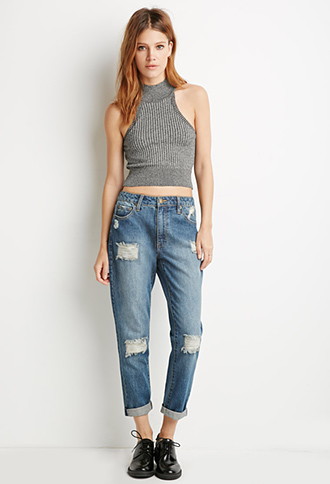 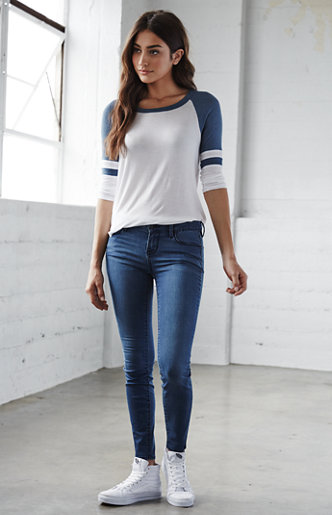 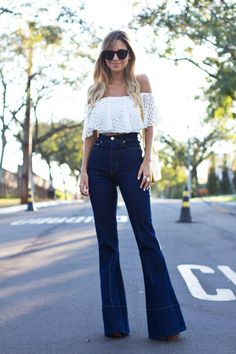 High Waisted Jeans
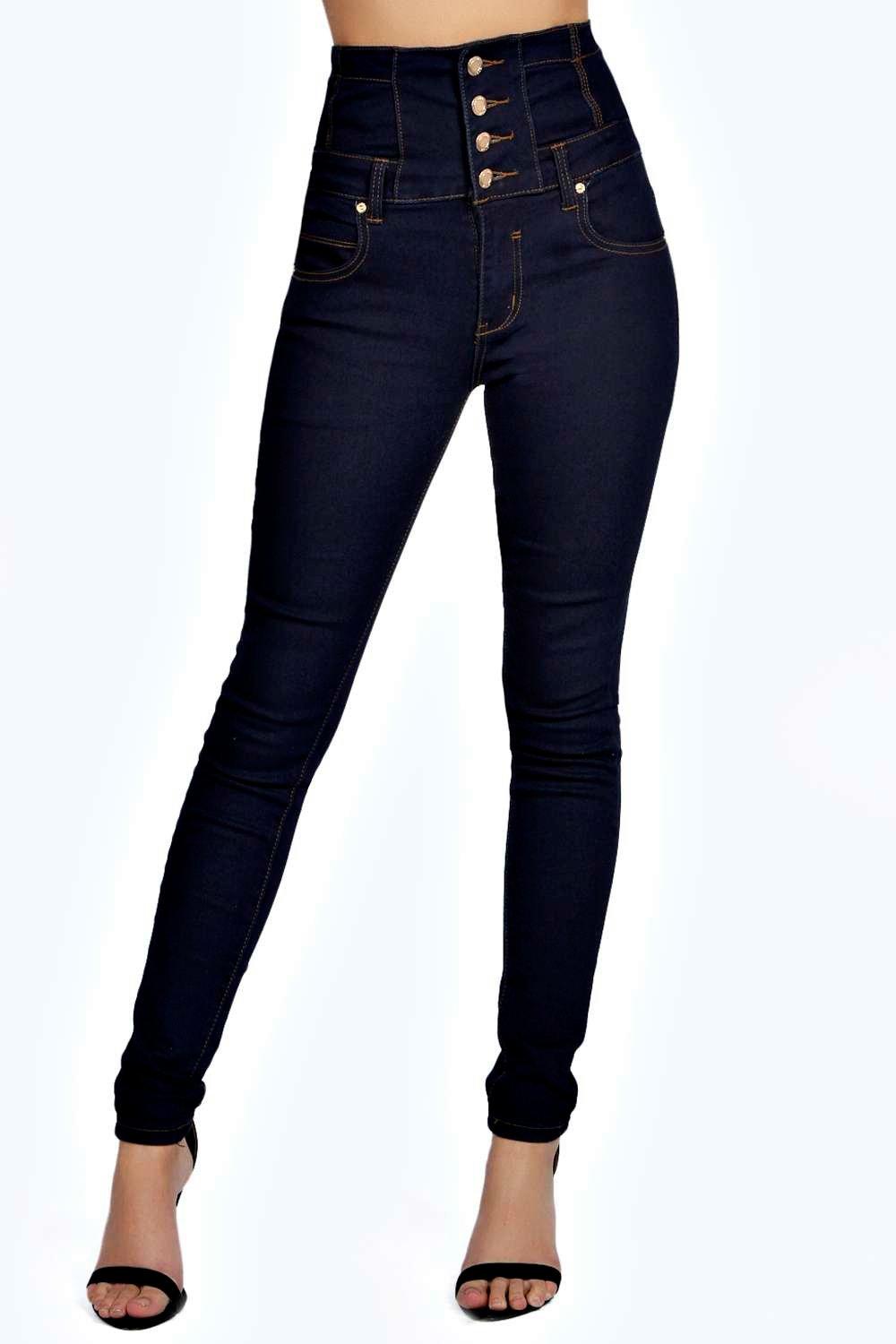 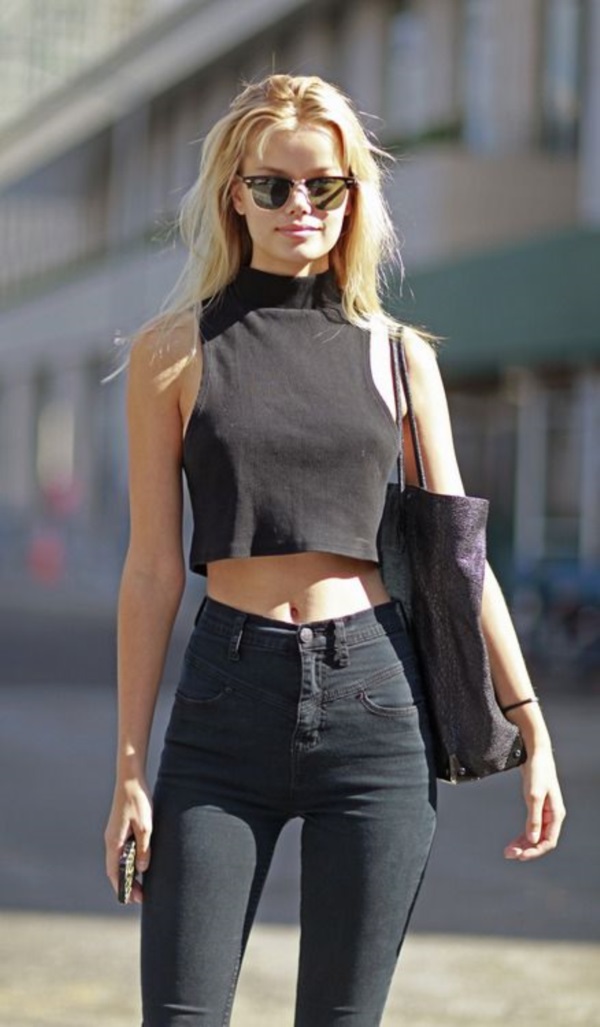 -they go up to the waist
-perfect jeans for wearing cropped tops
-they make legs appear longer
Skinny Jeans
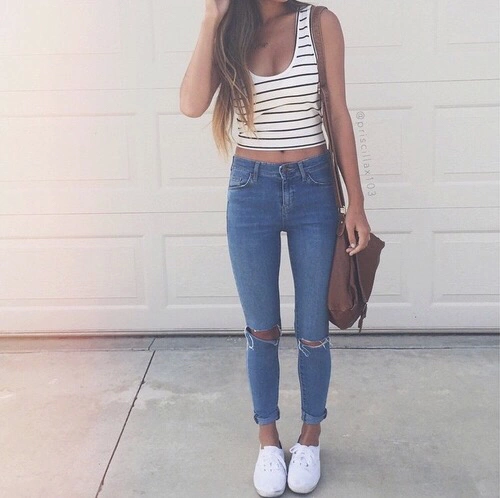 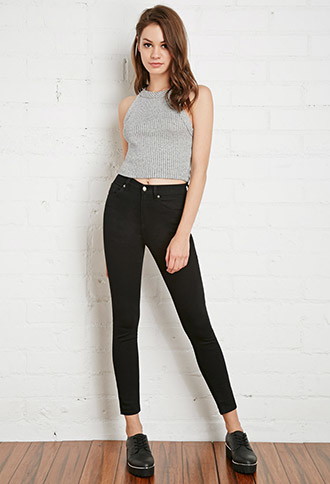 - tight
-they get slimmer at the ankles
-made out of stretchy material
Boyfriend Jeans
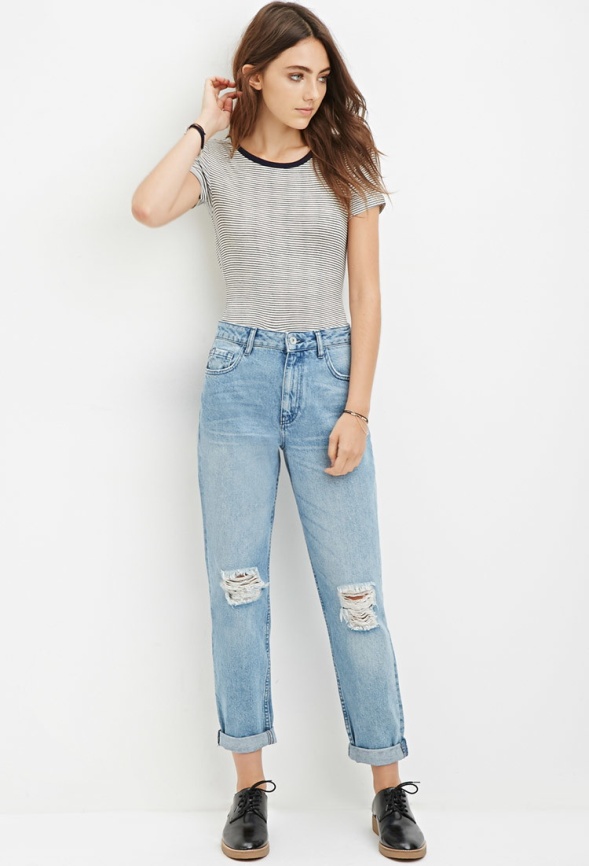 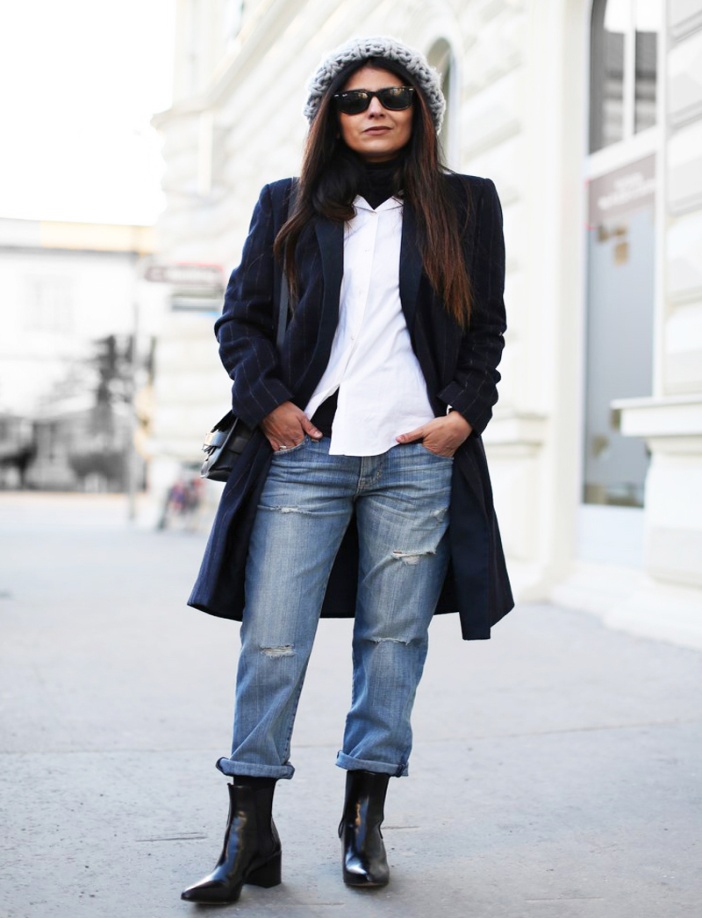 -loose and baggy
-but they get slimmer at the ankles
-gives a really casual look
Flare Jeans
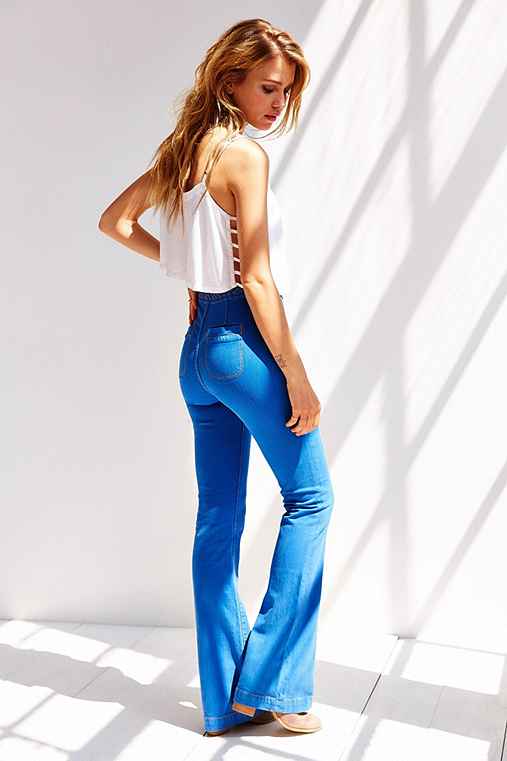 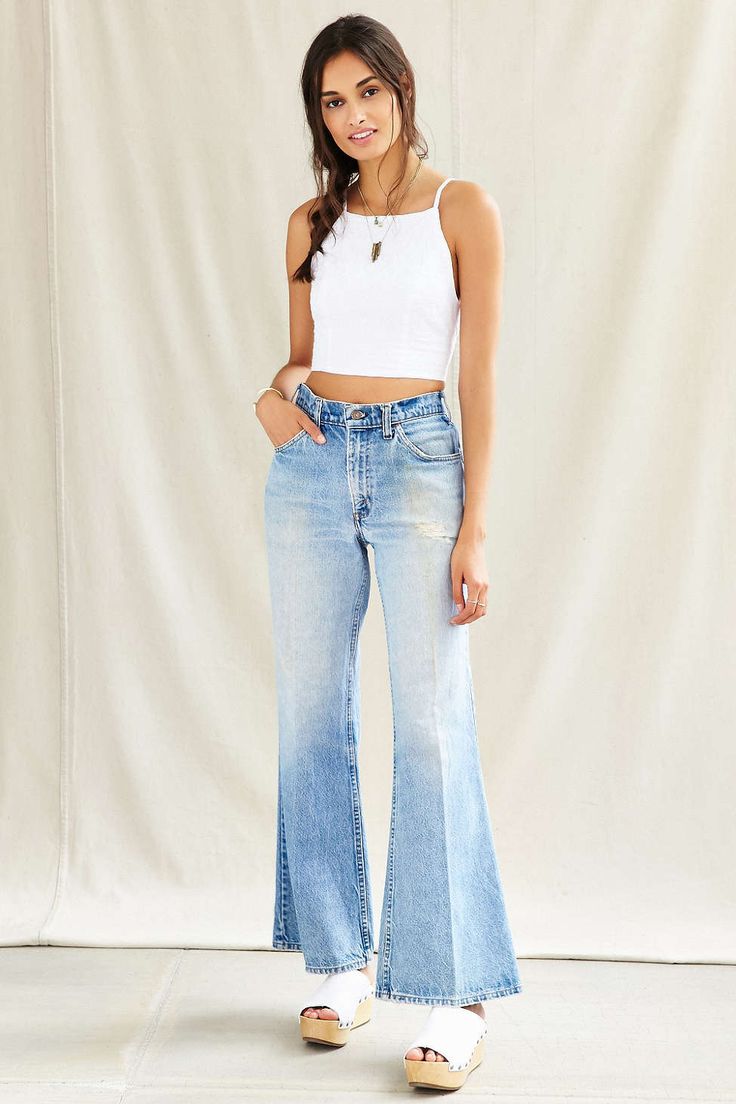 -originated in the 70's
-they get baggy at the bottom
-they give a hippie,chilled look
Straight leg jeans
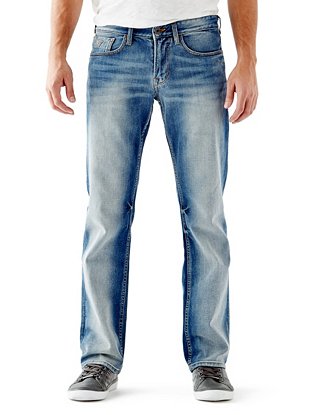 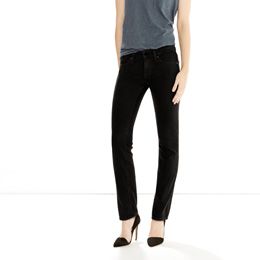 -they go straight to the ankles
-perfect and comfortable to work
- Men wear them most of the time
Thanks for watching!
I got information  and images from: - Pintrest
- Google Pictures
- Urban Dictionary